التربية الدينية المسيحية 
للصف الرابع الأساسي 
الدرس الثاني: الكتاب المقدس
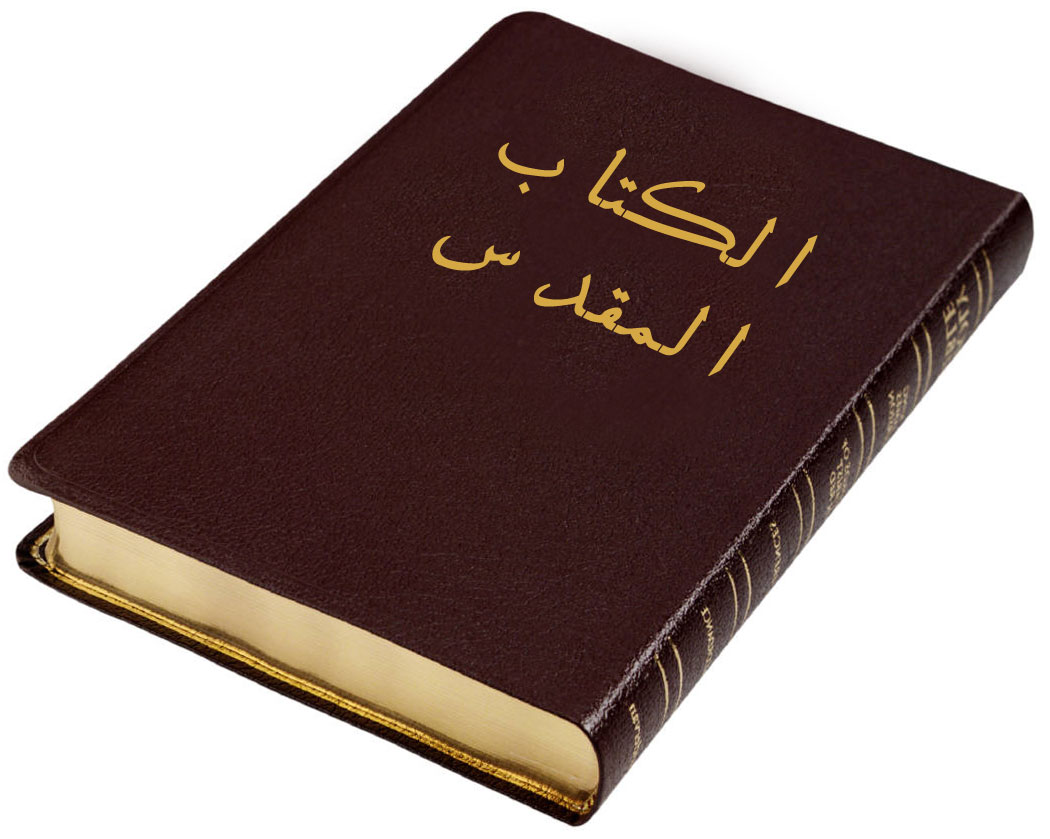 ما هو الكتاب المقدس؟
الكتاب المقدس موحى من الله، كتبه رجال الله القديسين وهو كتاب السماء للأرض في كل زمان ومكان منذ بدء الخليقة حتى نهاية العالم.
ما فائدة الكتاب المقدس؟
الكتاب المقدس مفيد للتعليم والحجاج والتقويم والتهذيب في البر.
آية الدرس:
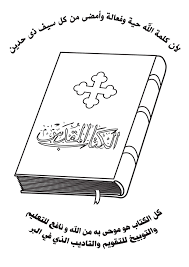 فإن الكتاب كُلَّه هو موحى به من الله، وهو مفيد للتعليم والحِجاج والتقويم والتهذيب في البر.
أقسام الكتاب المقدس:
العهد الجديد (الإنجيل)
العهد القديم
27 سفراً
39 سفراً
أقسام العهد القديم :
الكتب التعليمية
كتب الشريعة
كتب الأنبياء
الكتب التاريخية
الكتب الشعرية
احفظ ثلاث أمثلة على كل قسم . فهي مذكورة بالكتاب صفحة 22
أقسام العهد الجديد:
رؤيا يوحنا
البشائر الأربعة
الرسائل
أعمال الرسل
متى
يوحنا
لوقا
مرقس
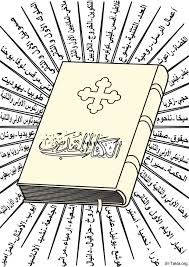 عزيزي الطالب:أتمنى أن تتخذ الكتاب المقدس مرجع ووسيلة للتقرب من الله، من خلال قراءته بإيمان وخشوع وتأمل.
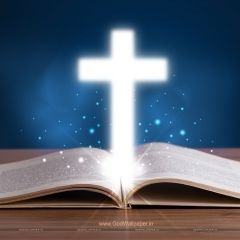 مع أطيب الأمنيات